Organik Hayvancılık ve Hayvansal Üretim
Organik hayvancılık ve hayvansal üretim herhangi bir ilaç, hormon, v.b. kimyasal madde kullanılmadan elde edilen hayvansal ürünleri kapsayan bir uygulamadır. Söz konusu bu uygulama ülkemiz iklim durumu ve bitki örtüsü göz önünde tutulduğunda gelecek için ihracatta belli bir potansiyele sahip olacaktır. Bununla birlikte dünyada ve Türkiye’de bilinçli tüketicinin her geçen gün daha saf ve kalıntı içeremeyen gıda maddelerine yönelmesi organik hayvancılığa verilen önemi artırmıştır. Bu derlemede organik hayvancılık ilkeleri, hayvansal üretim ve bu üretim sistemi hayvan besleme yönünden incelenmiştir.
Son yıllarda hızla artış gösteren ülkemiz ve dünya nüfusunun karşı karşıya kaldığı en önemli sorun üreticiler tarafından yeterli miktarda güvenilir gıdanın tüketime sunulamamasıdır. Gıda maddelerinde bulunabilen pestisidler, ağır metaller, dioksin, ilaç ve hormon kalıntıları insan sağlığı üzerinde sorunlar oluşturabilmektedir . Diğer bir ifadeyle günümüzde bireylerin sağlıklı ve herhangi bir kimyasal kalıntı içermeyen gıda maddelerini tüketmemesi büyük bir beslenme sorunu haline gelmiştir. Bu durum sebebiyle birçok ülkede olduğu gibi ülkemizde de bilinçlenerek örgütlenen üretici ve tüketiciler doğayı tahrip etmeyen yöntemlerle insanlarda zehirli etki yapmayan tarımsal ve hayvansal ürünleri üretmeyi ve tüketmeyi tercih etmişlerdir. Bu amaçla yeni bir üretim tarzı olarak organik (ekolojik) tarım ortaya çıkmıştır.
Organik üretim yapan işletmelerde çiftlik hayvanları tarımsal üretimde önemli bir unsur olarak değerlendirilmektedir. Bunun nedeni, işletmeye gübre temininin sağlanması, yem bitkisi münavebesi ile toprağı zenginleştirmesidir. Bu nedenle organik tarım bitkisel ve hayvansal üretimleri birlikte içeren karma bir sistemdir. Organik çiftliklerde hem kavramsal hem uygulamada önemli olan hayvanların sağlıklı olması ve bu hayvanların refahıdır. Organik hayvancılıkta toprak, hayvanlar ve insanlar arasında bir uyum söz konusudur. Bu nedenle hayvanların ayrı bir önemi vardır. Nitekim organik çiftlikler kapalı bir sistem oluştururlar. Yem maddelerini sahip oldukları hayvanları için üretirler ve bu hayvanlardan elde edilen gübreler tarım ürünlerinin üretimine katılır.
Organik Ruminant Besleme
Organik çiftlik sistemlerinde ruminantlar hem yem bitkilerini değerlendirerek et, süt ve yapağıya dönüştürmek şeklinde işletmeye büyük gelir getirmekte, hem de gübrelerinin toprağa geri verilmesi sonucu daha fazla bitkisel üretim ve gelir sağlamaktadır. Nitekim değerli bir kaynak olan azotun büyük bir kısmının baklagiller ile toplanmasına ve bunların kaba yem olarak hasat edilip tekrar gübre halinde toprağa verilmesi diğer bitkilerin azot ihtiyacı için kullanılmasını sağlar . Hayvanlara sık aralıklarla su verilmeli ya da önlerinde devamlı temiz su bulundurulmalıdır. Yeni doğan buzağılar yeterince yem tüketebilinceye kadar yeterli miktarda ana sütü veya süt ikame yemi almalıdır. Hayvanların önlerinde yeme alışabilmeleri için 3-4. haftadan itibaren iyi kaliteli kuru ot bulundurulmalıdır. Genç ruminantlar sütten kesildikten sonra da besin madde ihtiyaçlarına karşılayacak şekilde organik kaba yem ve yoğun yemlerle beslenmelidir. Ekonomik organik kaba yem temini için işletmelerin çayır ve mera alanlarına sahip olması önem taşır.
Bununla beraber hayvanların temiz hava ve gün ışığında dolaşması immun sistemi güçlü tutar. Bu nedenle hayvanların iklim koşulları doğrultusunda çayır ve mera alanlarını kullanması sağlanabilir. Organik ruminant beslemede makro ve mikro elementler ile doğal kaynaklı vitaminler yem katkı maddesi olarak kullanılabilir. Bununla beraber antibiyotiklerin hastalık tedavisi dışında bir amaç için kullanımı ve genetiği modifiye edilmiş ürünlerin rasyonlara katılması yasaklanmıştır.
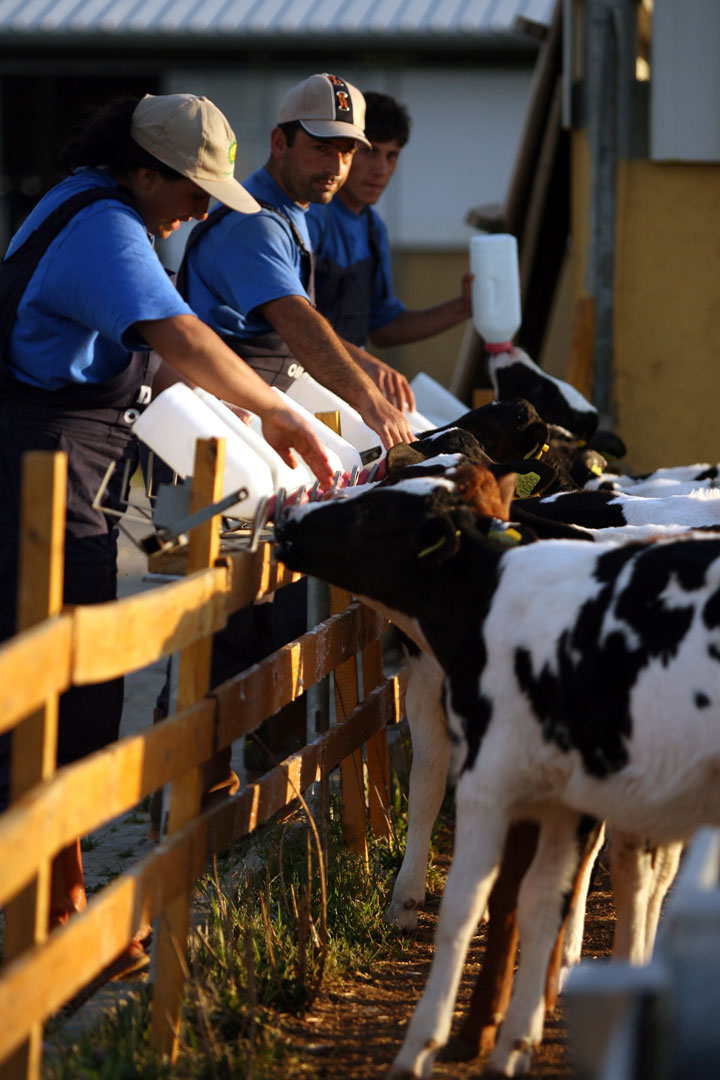 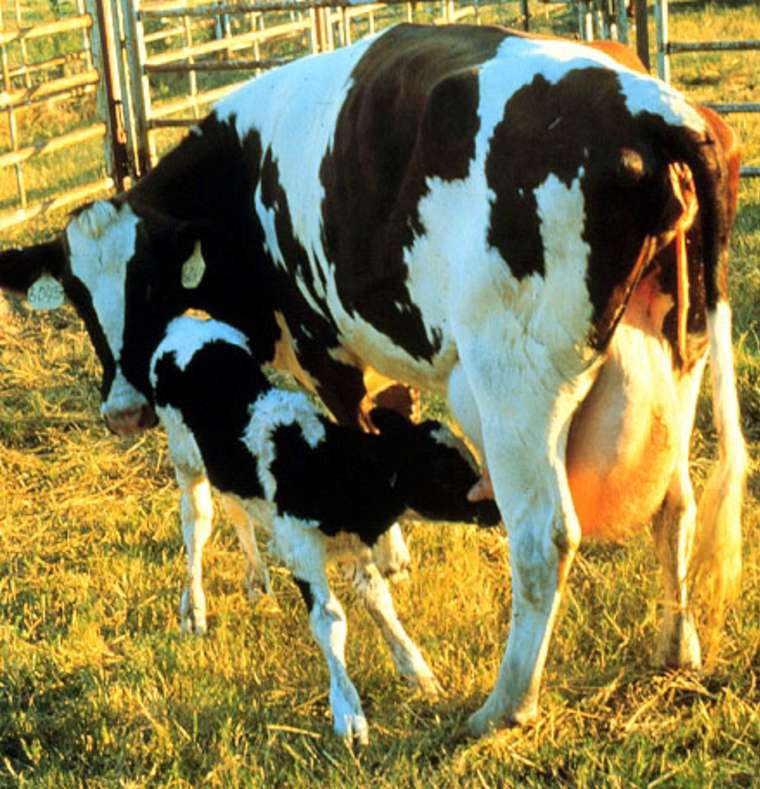 Organik Hayvancılık Büyükbaş ve Küçükbaş Sürü Oluşumu:
Konvansiyel işletmelerden getirilecek hayvanların yaşı şu şekilde belirlenmektedir.
 Buzağı en fazla 6 aylık, en az 1 aylık olmalıdır.
 Dana besisinde 4 aylık dana besiye alınmalıdır.
 Kuzu oğlak en fazla 1,5 aylık olmalıdır.
 Besiye alınacak kuzu oğlak 1 aylık olmalıdır.
 Damızlıkta kullanılacak hayvanlar en fazla 14 aylık olmalıdır.
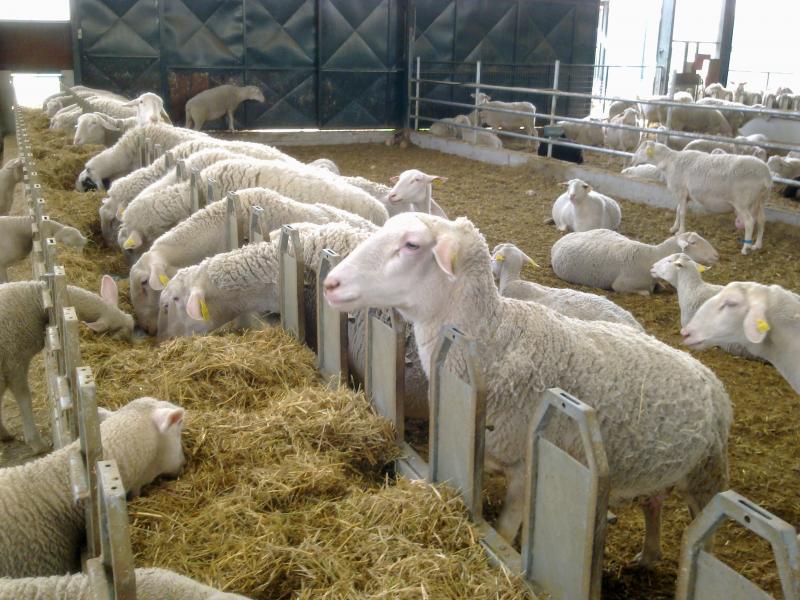 Organik Hayvancılık Barınak İç ve Dış Alan Ölçüleri:
Besi sığırı için 100 kg canlı ağırlığa 1.50 m2 iç alan, 1.10 m2 dış alan,
200 kg canlı ağırlığında besi sığırı için 2.50 m2 iç alan, 1.90 m2 dış alan,
 350 kg canlı ağırlığında besi sığırı için 4.00 m2 iç alan, 3.00 m2 dış alan,
 350 kg üzeri olanlarda 5.00 m2 iç alan, 3.70 m2 dış alan olması gerekmektedir. Bunun dışında 350 kg canlı ağırlığın üzerine çıkacak her 100 kg canlı ağırlık için 1.00 m2 iç alan, 0.75 m2 dış alan hesaplanmalıdır.
 Süt İneği için bir hayvana 6.00 m2 iç alan, 4.50 m2 dış alan olmalıdır.
 Damızlık Boğalar için hayvan başına 10.00 m2 iç alan, 30 m2 dış alan oluşturulmalıdır.
 Ergin koyun ve keçiler için 1.50 m2 iç alan, 2.50 dış alan olmalıdır.
 Kuzu ve oğlaklar için hayvan başına 0.35 m2 iç alan, 0.50 m2 dış alan olmalıdır.
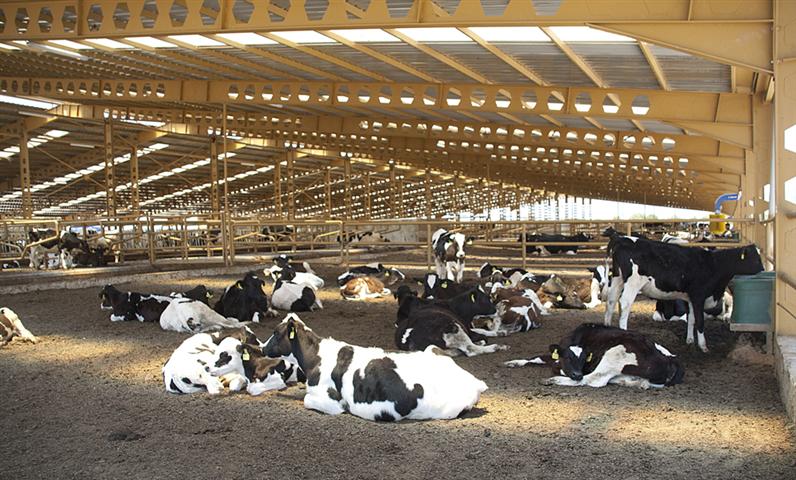 Organik Kanatlı Besleme
Kanatlı sürülerinin organik olarak yetiştirilmesinde önemli olan sağlıklı hayvanların ve uygun metotların uygulanmasıdır. Organik çiftliklerde hayvanların beslenmesinde kullanılan organik yemler iyi kalitede ve besleyici özellikte olmalıdır. Ayrıca hayvanların bakımı, barınakları, aydınlatma, temizlik, yemlerin kalitesi verime büyük ölçüde etkilidir. Son yıllarda organik yetiştiriciliğin gündeme gelmesiyle civcivler yumurtadan çıkışı takiben sertifikalı üretim teknikleriyle yetiştirilirler. Bu sistemde tavuklar yıl boyunca dışarıda barındırılmalıdır. Bununla beraber kapalı alanda tutuldukları takdirde filizlenmiş tahıllarla beslenmelidirler. Beslenmelerinde kullanılan tüm yemler organik olmalı ve herhangi bir antibiyotik ya da hayvansal yan ürün kapsamamalıdır. Aşılama koruyucu amaçla yapılır. Bu sistemde geleneksel olarak üretilen civcivler satın alınabilirler ancak organik olarak beslenmelidirler. Bu şekilde beslendiklerinde organik tavuk olarak adlandırılabilirler.
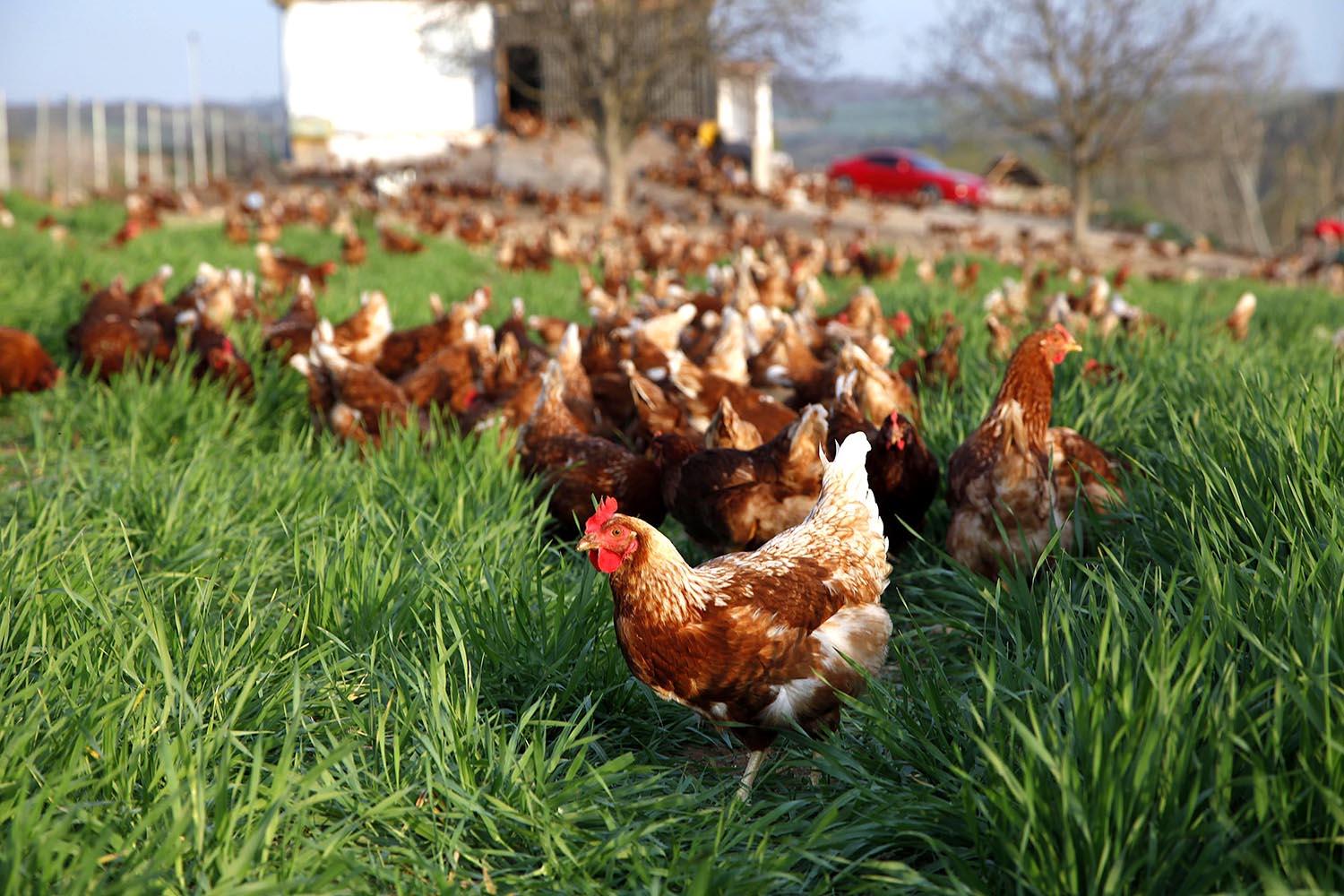 Bu şekilde yetiştirilen yumurtacı tavuklardan elde edilen yumurtalar da “organik yumurta” olarak adlandırılırlar . “Organik Tarımın Esasları ve Uygulanmasına İlişkin Yönetmelik” kapsamında Organik yetiştiricilikte broylerlerin kesim yaşı 81 gün olarak belirtilmiştir. Tedavi edici ya da koruyucu amaçla herhangi bir kimyasal madde veya büyütme faktörlerinin kullanımına izin verilmez.
Organik Tavuk Yetiştiriciliği Sürü Oluşumu
Etlik civciv en fazla 2 günlük olmalı,
 Yumurta için piliç 18 haftalıktan fazla olmamalıdır.
Organik Tavuk Yetiştiriciliği Barınak iç ve dış alan ölçüleri:
Etlik piliç için her 10 hayvana 1m2 iç alan, 4 m2 dış alan,
Yumurta tavuğunda organik tavuk 6 hayvan için 1 m2 iç alan, 4 m2 dış alan olmalıdır.
Sağlık tedbiri nedeniyle, iki yetiştirme dönemi arasında kümesler boş bırakılmalı, bu süre içerisinde binalar ve tesisat temizlenmeli ve dezenfekte edilmelidir. Ayrıca, her kanatlı grubunun yetiştirilmesi tamamlandığında gezinti alanları sağlık nedeniyle boş bırakılarak, bitki örtüsünün yeniden gelişmesine imkân verilmelidir. Yetkilendirilmiş kuruluşlar, barınakların boş bırakılması gereken dönemleri belirlerler. Bu gereklilik barınaklarda tutulmayan ve gün boyunca serbestçe gezinen küçük miktarlardaki kanatlılara uygulanmaz. Et üretimine yönelik kanatlı barınaklarının her birinin toplam kullanılabilir alanı 1600 m2 yi aşmamalıdır. Yumurta tavuklarında doğal ışık ile suni ışıklandırmanın toplamı günde 16 saati geçemez. Suni ışıklandırma olmadan asgari sekiz saat dinlenme süresi uygulanır. Kanatlılar iklim koşullarının elverdiği durumlarda açık hava barınaklarına ulaşabilmeli ve mümkün olduğunca bu durum yaşamlarının asgari 1/3’ünde uygulanmalıdır. Bu açık hava barınakları çoğunlukla bitki örtüsü ile kaplanmalı, koruyucu tesisler bulunmalı ve hayvanların yeterli sayıda suluk ve yemliklere erişmelerine imkân vermelidir.
Türkiye’de Organik Tarım ve Hayvansal Üretim
Türkiye’de organik tarım ile ilgili ilk ciddi adım Tarım ve Köyişleri Bakanlığı’nca hazırlanan ve 18 Aralık 1994 tarih ve 22145 sayılı Resmi Gazete’de yayınlanan “Bitkisel ve Hayvansal Ürünlerin Ekolojik Metotlarla Üretilmesine İlişkin Yönetmelik” ile atılmıştır. Söz konusu bu yönetmelik organik ürünlerin üretimini gerçekleştirmek, bu ürünlere olan talebi artırmak, tüketiciye sağlıklı, kaliteli organik ürünler sunmak ve bunun için de bitkisel ve hayvansal ürünlerin organik metotlarla üretilmesi ve bu ürünlerin pazarlanması hususunda uygulanacak esasları sağlamak hedefindedirler. Bu yönetmelikte organik hayvancılığın yapılmasında ve organik ürünlerin elde edilmesinde ve işlenmesinde ekolojik metotların uygulanması ile ilgili olarak bazı kurallar getirilmiştir.
1. Değişik ırk, tür, cinsiyetteki hayvanların yeterli dolaşma alanı, doğal ışık ve havalandırma v.b. gereksinimlerinin ekolojik koşulların gerektirdiği doğrultuda yerine getirilmesi 2. Damızlık seçiminde ekolojiye uygunluğa dikkat edilmesi 3. Irk seçiminde genetik yapı faklılığının dikkate alınması, bölge ve yöreye uygun ırk seçiminin yapılması 4. Hayvansal ürün elde edebilmek ve hayvan sağlığını korumak amacı ile işletmede üretilen yemlerin kontrol organının onayı ile hayvanların beslenmesinde ve sağlığının korunmasında kullanılması 5. Yem bitkilerinin kontrol organının talimatına göre yetiştirilmesi ve işlenmesi
6. Gelişmeyi teşvik edici maddelerin, uyarıcıların, doğal gelişmeyi etkileyen sentetik ürünlerin, tedavi edici hormonların ve profilaktik ilaçların kesinlikle kullanılmaması 7. Acil durumlarda sentetik ilaçların kullanılması gerekirse toksikoloji listesi dikkate alınarak kullanılması, ancak kesimden önceki iki ay içinde ilaç verilmiş hayvanların etlerinin organik ürün olarak satılmaması 8. Kuyruk, gaga kesme, kanatları yolma gibi işlemelerin uygulanmaması, ancak kastre etme ve boynuz köreltme işlemlerinin hayvana zarar vermemek koşulu ve kontrol organının onayı ile uygulanması Burada adı geçen kontrol organı, bakanlık tarafından yetkilendirilmiş, üretim, işleme ve pazarlamanın belirlenen kriterlere uygunluğunu kontrol eden ve bu durumu onaylayan yerli veya yabancı özel veya resmi kontrol kuruluşlarıdır
Türkiye’de “Organik tarımın esasları ve uygulanması”na ilişkin yönetmeliğe göre
1. Organik hayvan yetiştiriciliği yapan işletme mera ve otlaklarının organik tarım kurallarına uygun olması gerekir. İşletmenin toplam hayvan sayısı, hektar başına iki büyükbaş hayvan birimi olarak hesaplanır. 2. Yem kullanımındaki amaç, kaliteli üretimin sağlanmasıdır. Hayvanların zorlama ile beslenmesi yasaktır. 3. Hayvanlar organik olarak üretilmiş yem maddeleri ile beslenmelidir. 4. Genetiği modifiye edilmiş ürünler yem ve yem katkı maddesi olarak kullanılamazlar. 5. Antibiyotikler, koksidiyostatikler, ilaç maddeleri, büyütücüler veya büyümeyi üretimi geliştiren diğer maddeler hayvan beslemede kullanılamaz. 6. Asgari laktasyon dönemi büyükbaş hayvanlar için 90 gün, küçükbaşlar için 60 gün, domuzlar için 40 gündür.7. Yem üretiminde kayıp olması durumunda kontrol ve sertifikasyon kuruluşlarının belirleyeceği ölçüde o afet bölgesinde konvansiyonel yem maddelerinin kullanımına izin verilebilir
Peki Organik tarımla hayvancılık aklımıza yattı nereye başvuracağız?
Organik Tarım Destekleme Programı kapsamında organik hayvancılık destekleniyor. Programdan yararlanmak isteyenlerin ilçe ya da il tarım müdürlüklerine başvurması gerekiyor. Söz konusu programla insan ve hayvan sağlığına zarar vermeyecek şekilde tarımsal üretim yapan, doğal kaynakları koruyan, sürdürülebilir, izlenebilir ve gıda güvenliği sağlamaya yönelik organik tarım yapan çiftçiler desteklenecek.
Başvuruda bulunan çiftçilerin, kimlik, arazi ve ürün bilgileriyle, tarımsal desteklemelere ilişkin bilgilerin de kayıt altına alındığı bir veritabanı olan “Çiftçi Kayıt Sistemi”ne üye olması şart. Ayrıca “Organik Tarım Bilgi Sistemi”ne (OT-BİS) de üye olmaları gerekiyor.
Organik üretim yapacak çiftçinin öncelikle üretimi yapacağı arazisini geleneksel üretim yapılan bölgelerden, işlek anayollardan, ağır sanayi tesislerinden, maden işletmelerinden, kentsel atıkların toplu olarak bırakıldığı alanlardan, kirletici atıklar içeren akarsu ve yeraltı sularından etkilenmeyecek bir mesafede konumlandırması gerekiyor.
Ardından kontrol ve sertifikasyon kuruluşuna başvurması lazım. Ardından organik tarım üretiminin her aşaması kontrol ve sertifikasyon kuruluşları tarafından kontrol ediliyor.
Bazı Organik Tarım ve Hayvancılık örnekleri, alanları, dalları…
Organik süttozu 
Organik kerevit (tatlı su istiridyesi)
Organik et(kırmızı ve beyaz)
Organik bal
Organik yün-tiftik
Organik süt ve süt ürünleri
Organik midye
Organik karides
Organik balık (Tilapia örnek vermek gerekirse)
Hayvan gübresi (ahır gübresi)
Organik yumurta
Organik yoğurt mayası